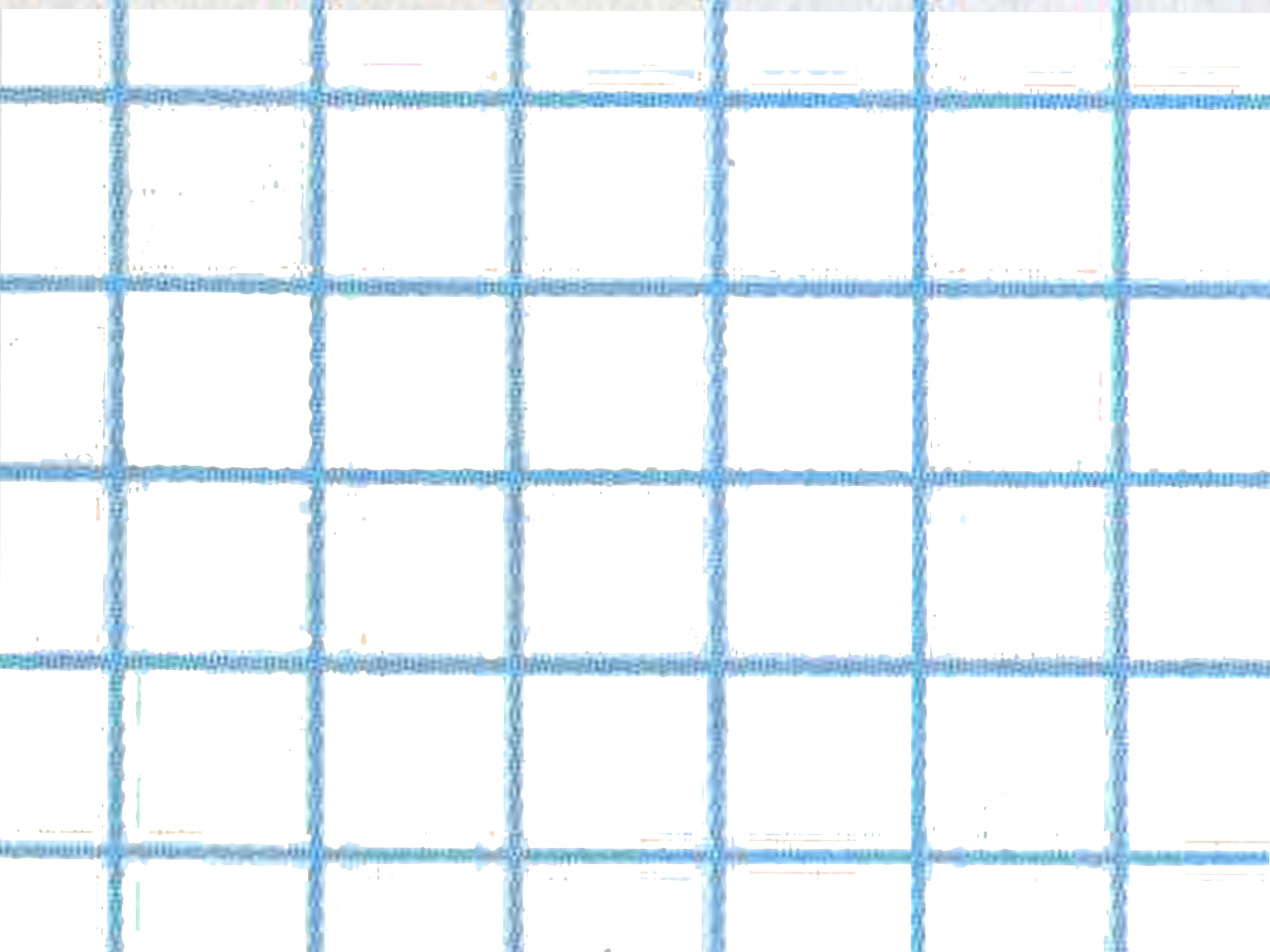 Урок
математики с элементами
Окружающего мира и литературы
5
4
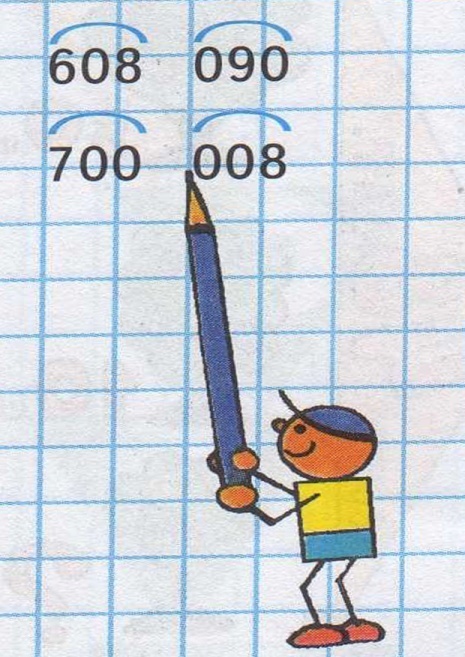 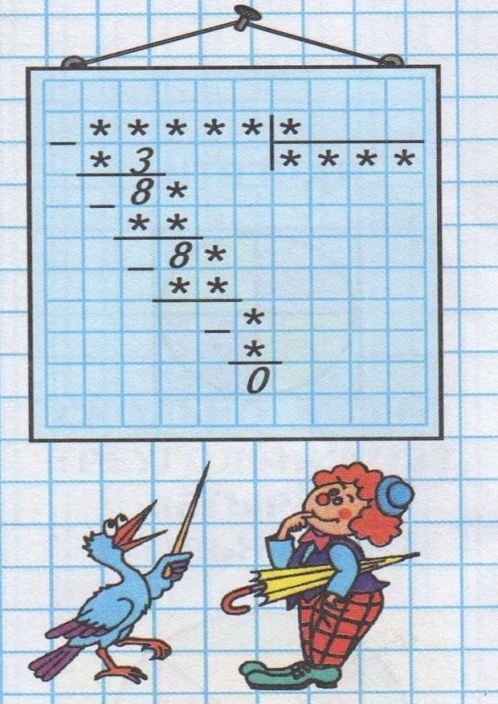 Мультимедийное  приложение
 к уроку математики, 4 класс.
Автор: Аин Оксана Николаевна,
Учитель начальных классов
МОУ-СОШ № 19 г. Армавира,
Краснодарского края
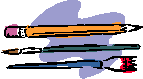 5
Задание из мира литературы:
1. «БОГАТЫРИ И РАЗБОЙНИКИ»
Замени словесную запись числовой
-
=
Число
 богатырей в 
«Сказке
 о мертвой
 царевне…»
Число 
богатырей,
братьев
 царевны 
Лебеди
Число
 разбойников,
врагов 
Али - Бабы
Математические задания:
2.Найдите неизвестные компоненты равенства, учитывая, что в пустых окошках все однозначные числа должны быть разными:
7
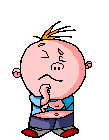 Задачки для ума:
1.Представьте число 21 тремя семёрками.
2.Предствьте число 70 тремя цифрами 7.
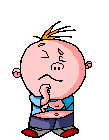 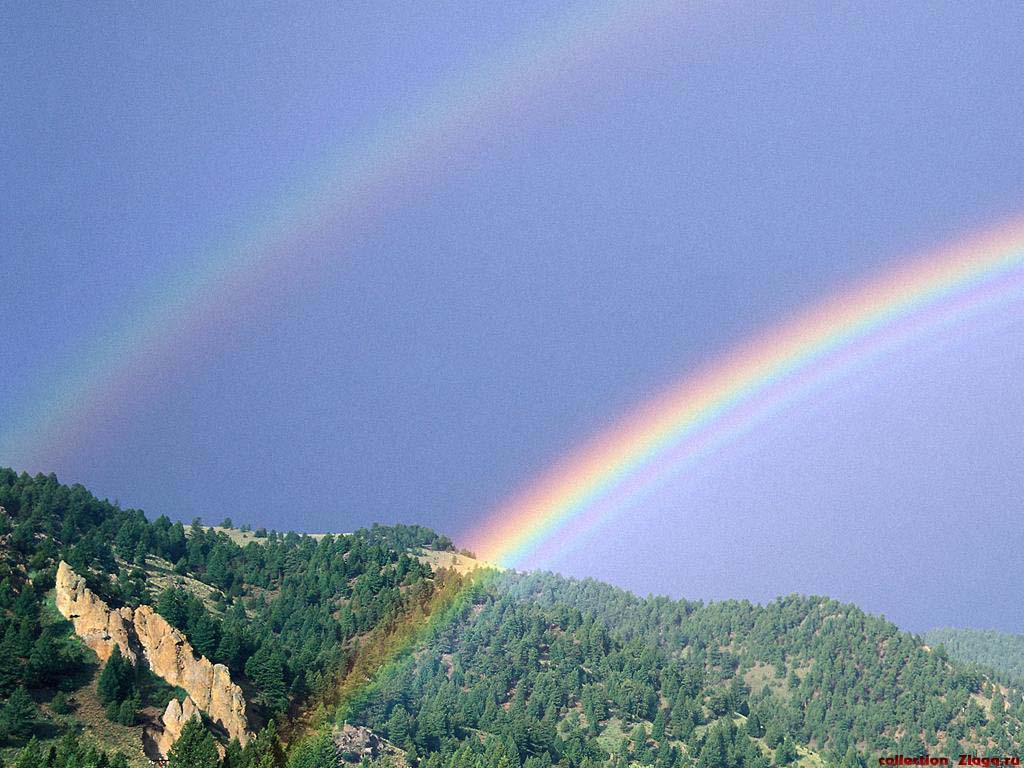 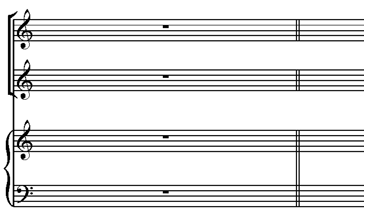 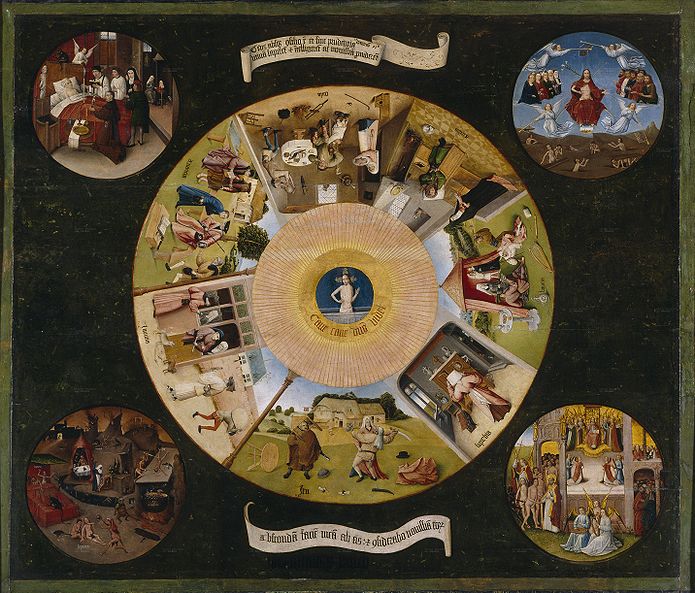 СЕМЬ НОТ В НОТНОМ СТАНЕ
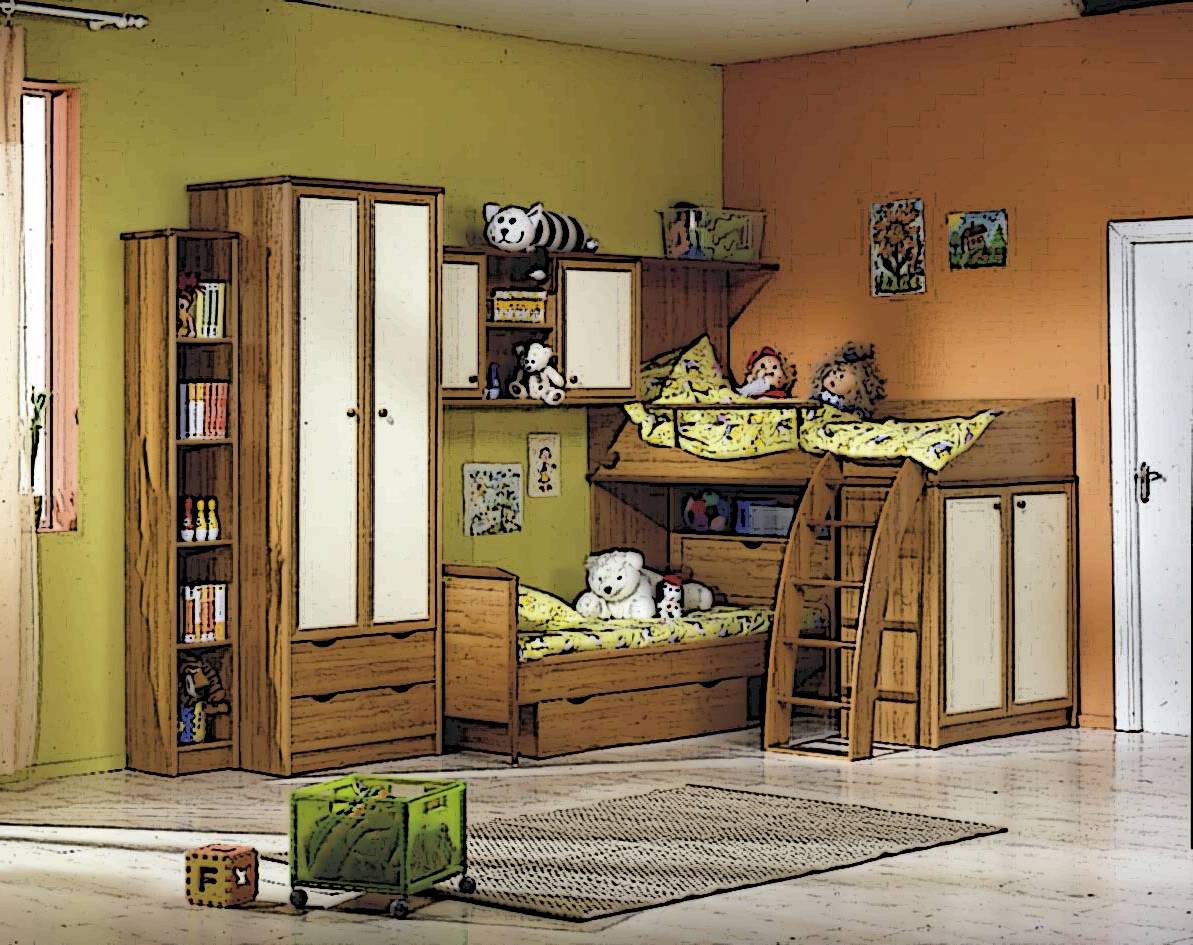 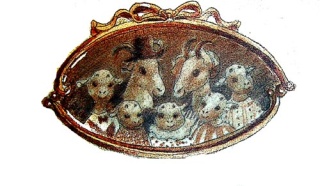 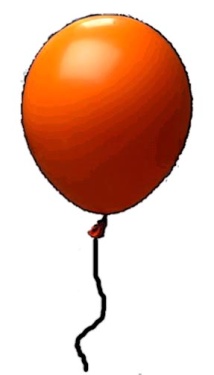 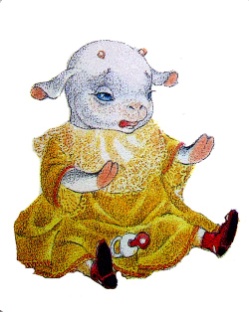 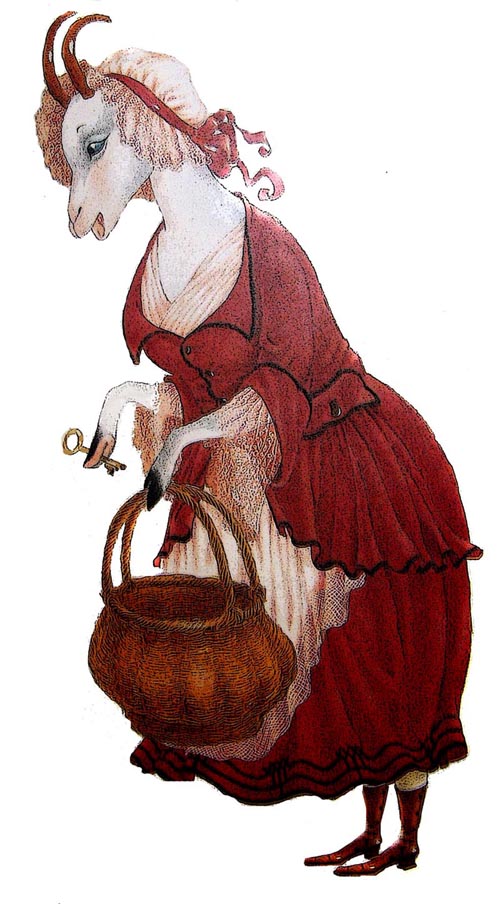 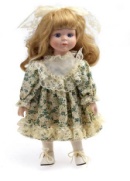 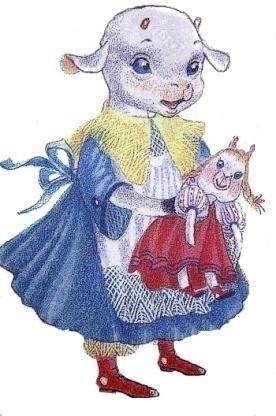 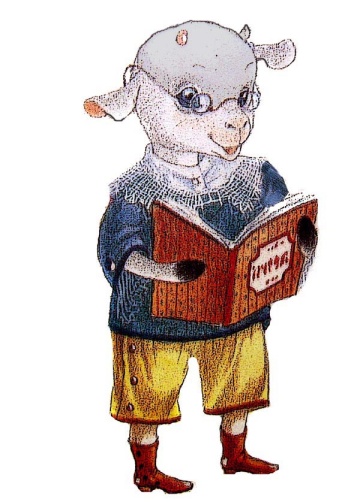 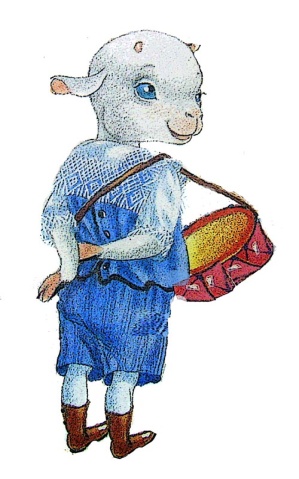 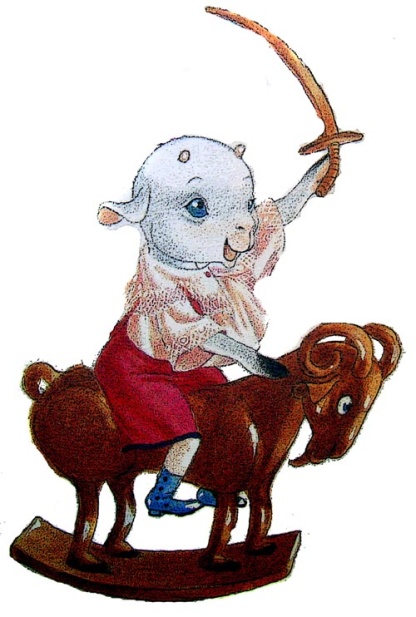 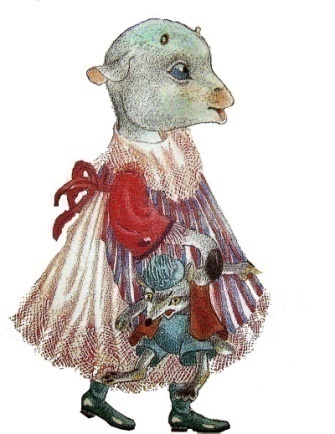 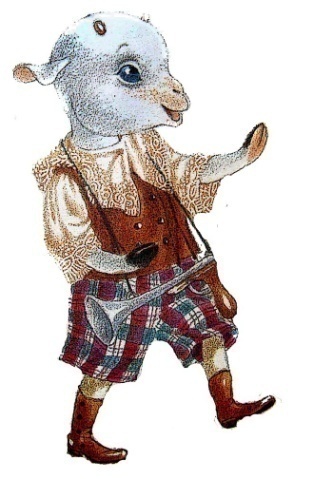 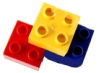 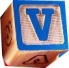 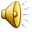 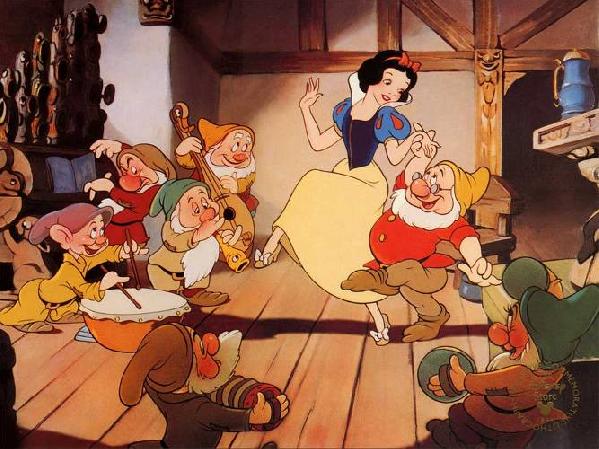 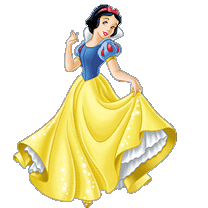 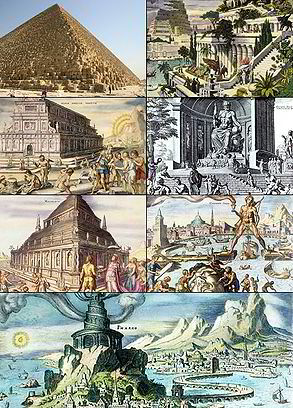 «СЕМЬ ЧУДЕС СВЕТА»
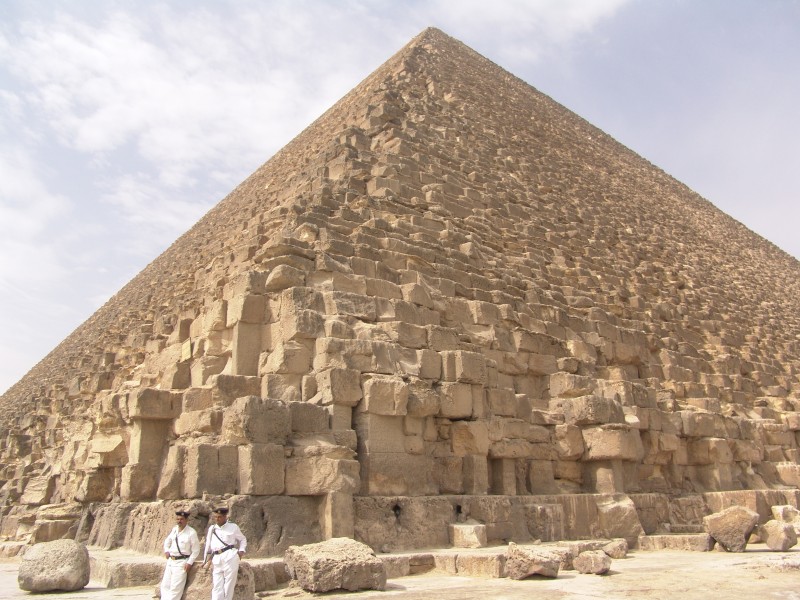 ПИРАМИДА ХЕОПСА
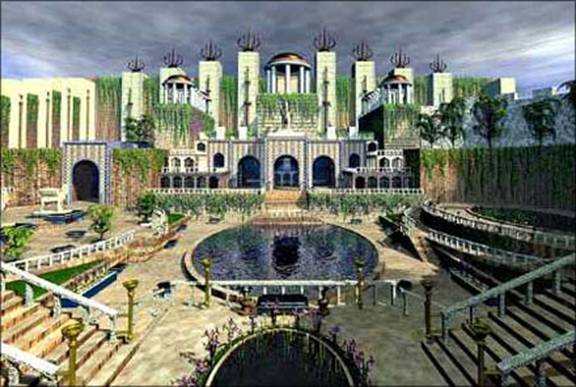 ВИСЯЧИЕ САДЫ СЕМИРАМИДЫ
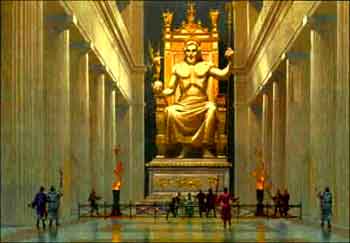 СТАТУЯ ЗЕВСА В ОЛИМПИИ
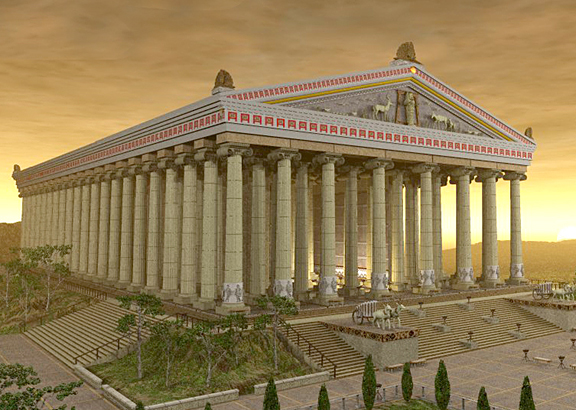 ХРАМ АРТЕМИДЫ
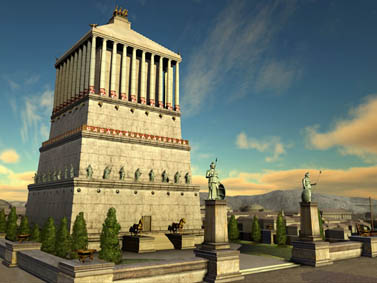 ГАЛИКАРНАССКИЙ МАВЗОЛЕЙ
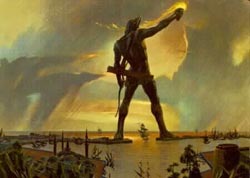 КОЛОССА РОДОССКОГО
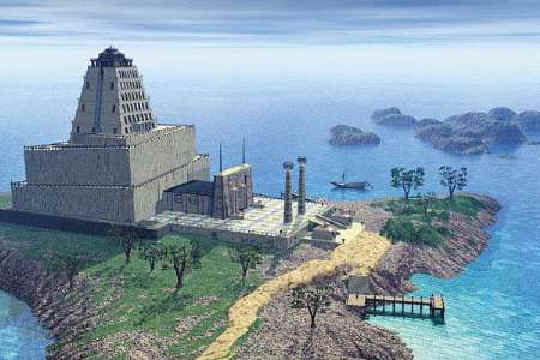 АЛЕКСАНДРИЙСКИЙ МАЯК
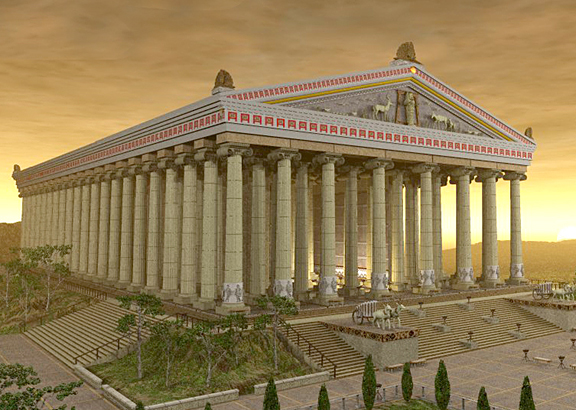 ХРАМ АРТЕМИДЫ
2754:9
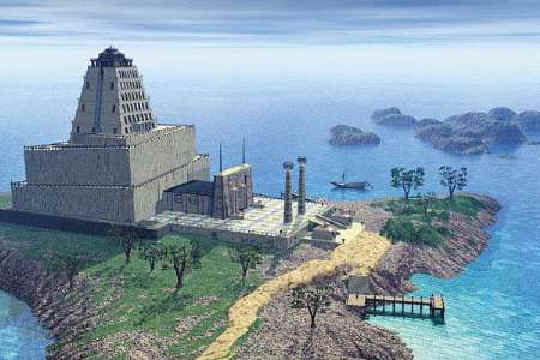 АЛЕКСАНДРИЙСКИЙ 
МАЯК
338х6
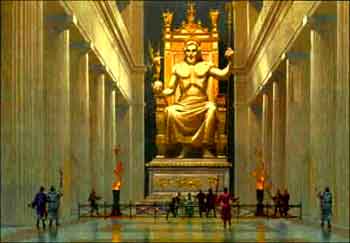 1200х2+79
СТАТУЯ ЗЕВСА
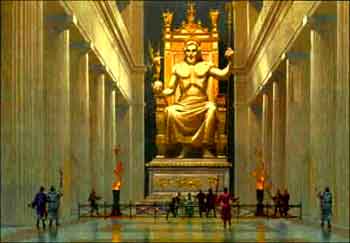 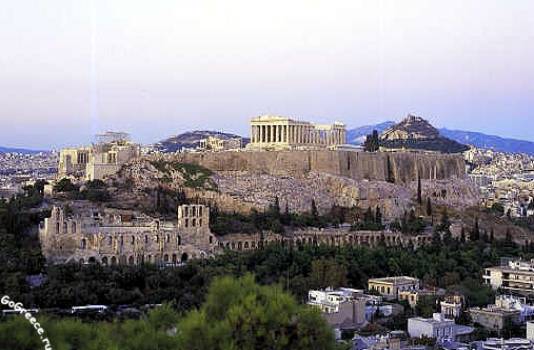 2479 лет назад
ОЛИМПИЯ
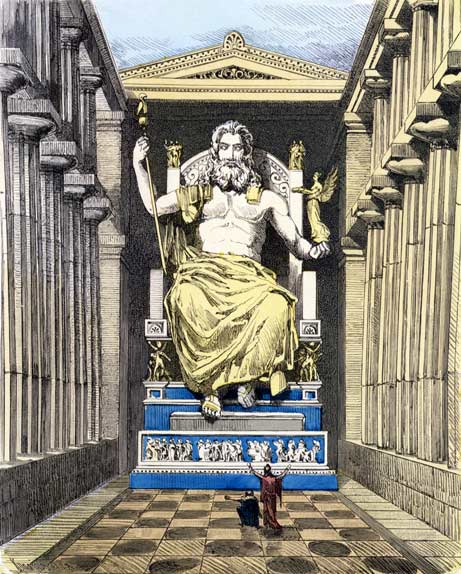 ЗЕВС – ВЕРХОВНЫЙ БОГ
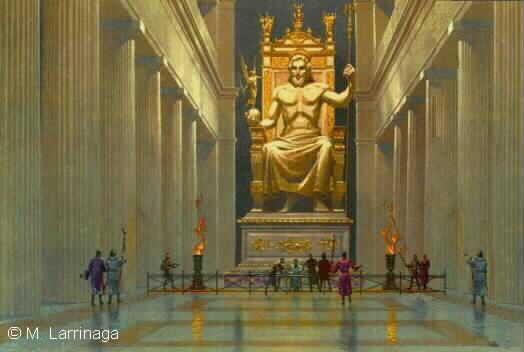 РЕШИТЕ ЗАДАЧУ:
На строительство храма Зевса собрали
 549 кг золота и 726 кг серебра. Третью
 часть всех драгоценных металлов 
пустили на оформление культового
 помещения. Сколько кг золота и 
серебра пошло на оформление 
культового помещения?
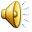 а = 64 м
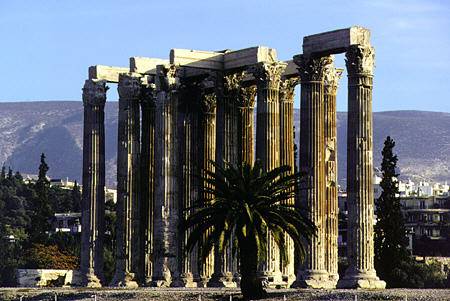 в = 27 м
Р  - ?
ХРАМ ЗЕВСА
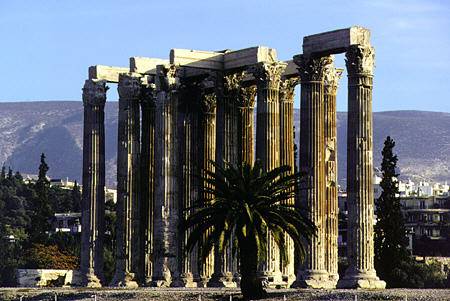 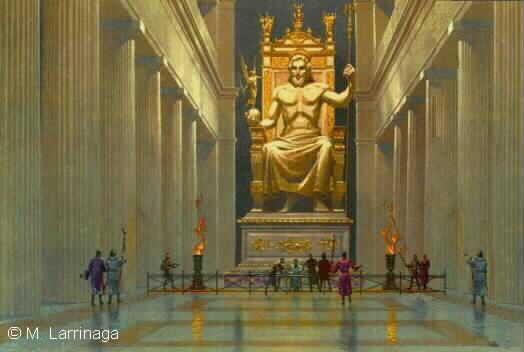 34 – 14 = 20
ЦЕЛЛА – КУЛЬТОВОЕ ПОМЕЩЕНИЕ
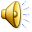 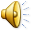 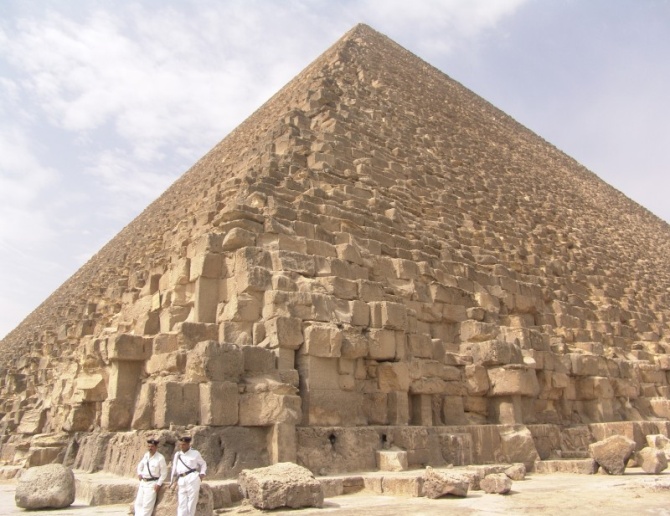 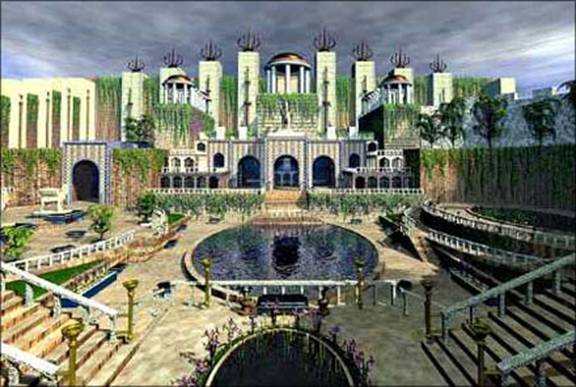 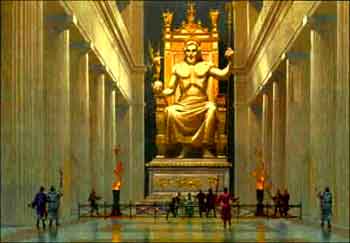 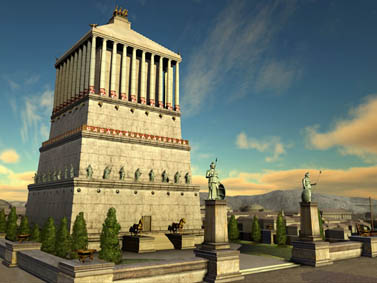 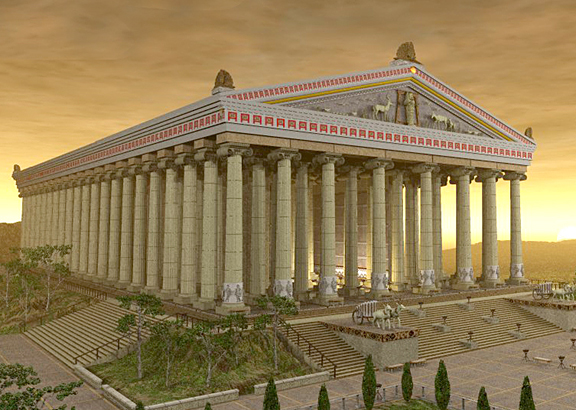 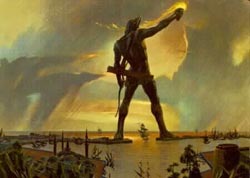 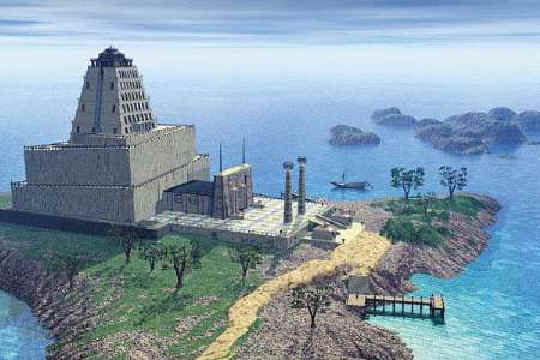 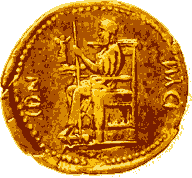 ДРЕВНЯЯ ГРЕЧЕСКАЯ МОНЕТА
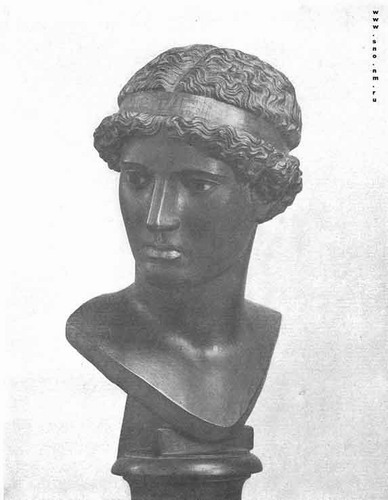 ФИДИЙ
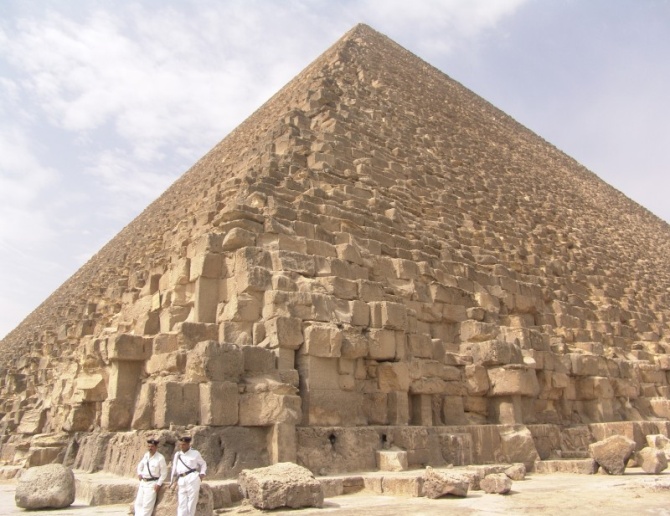 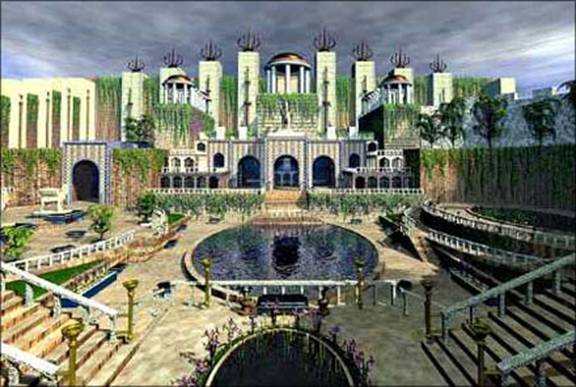 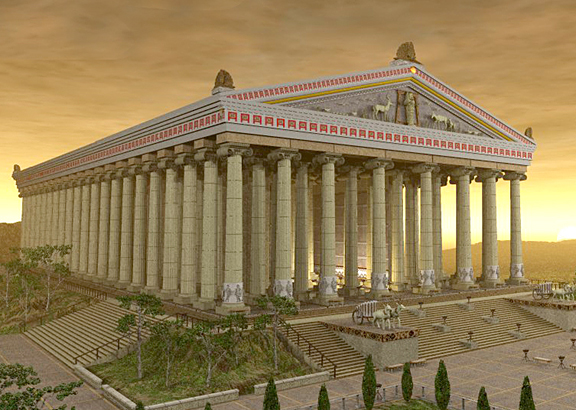 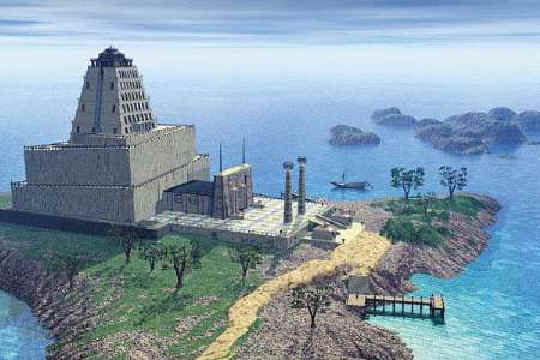 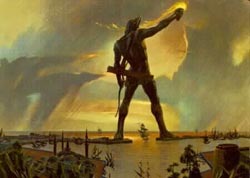 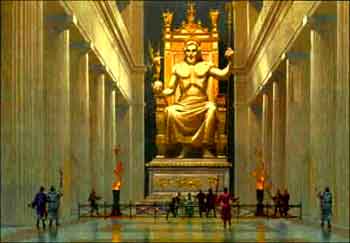 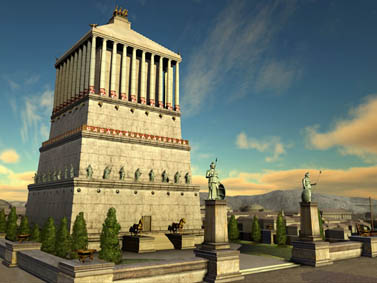 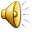 Б
П
А
О
С
С
И
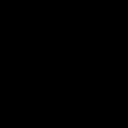 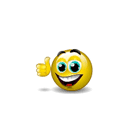 З
А
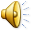 Р
У!
А
Т
Б
О